Addresses and pointers
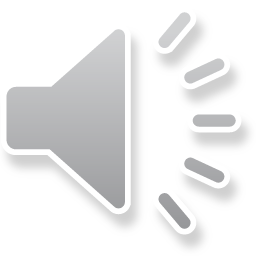 Outline
In this lesson, we will:
Revisit the concept of an address
Consider how to store them
Look at some examples and naming conventions
Understand the size of addresses
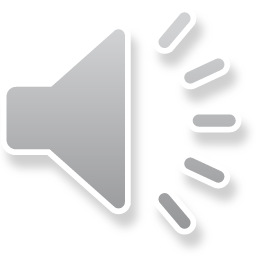 Addresses
Recall that we have seen that
Memory is byte addressable
Every byte has a separate address
It is convenient to represent these addresses using hexadecimal
The size of an address is fixed for a specific processor
Most general processors have 64-bits addresses
Microcontrollers generally have up to 32-bit addresses
The PIC 10F200 microcontroller has 8-bit addresses
It costs less than 50¢
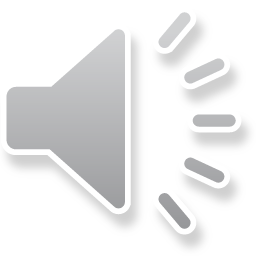 Addresses
The different integer types store various numbers of bits:








Question: Can we not just store an address?
PIC 10F200
Intel 486
Most computers today…
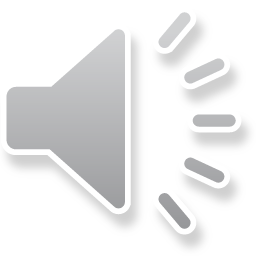 Addresses
We could have a primitive data type 'address_t':
int main() {
    int array[10];
    address_t addr_array{ array };

    // The variable 'addr_array' is now stores
    // the address of 'array'

    // These should print the same value
    std::cout << array << std::endl;
    std::cout << addr_array << std::endl;
    // Carry on...

    return 0;
}
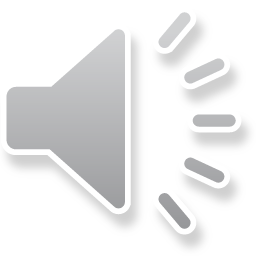 Addresses
Problem: We have an address, but what is there?
Is it an int?
Is it a double or a float?

int main() {
    int array_a[10];
    double array_b[10];
    address_t addr_a{ array_a };
    address_t addr_b{ array_b };

    // ...
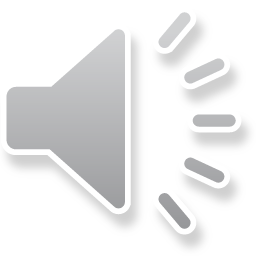 Addresses
C++ has a solution to this:
A variable (local or parameter) is declared to be the “address of an int” or the “address of a double” by prefixing an asterisks to the identifier
int main() {
    int array_a[10];
    double array_b[10];

    int *addr_a{array_a};    // 'addr_a' is a variable
                             // that stores the address
                             // of an 'int'

    double *addr_b{array_b}; // 'addr_b' is a variable 
                             // that stores the address
                             // of a 'double'
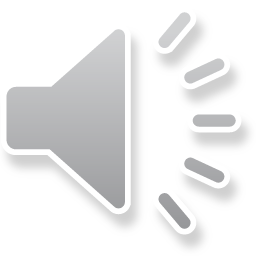 Address of variables
Question: What about local variables or parameters?
They, too, must have addresses…how can we find those addresses?
The unary & operator returns the address of the operand
void f( int n );

void f( int n ) {
    double a;
    long b[10];

    std::cout << "The address of the parameter 'n' is      "
              << &n << std::endl;
    std::cout << "The address of the local variable 'a' is "
              << &a << std::endl;
    std::cout << "The address of the local array 'b' is "
              << b << std::endl;
}
The address of the parameter 'n' is      0x7fff725f073c
The address of the local variable 'a' is 0x7fff725f0798
The address of the local array 'b' is    0x7fff725f0740
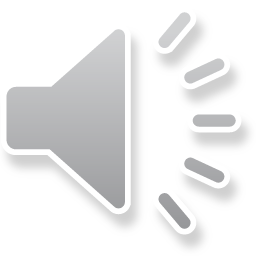 Address of variables
Similarly, we can assign these addresses to variables
void f( int n );

void f( int n ) {
    double a;
    long b[10];

    int    *p_n{ &n };
    double *p_a{ &a };
    long   *p_b{  b };

    std::cout << p_n << std::endl;
    std::cout << p_a << std::endl;
    std::cout << p_b << std::endl;
}
Output:
    0x7fff725f073c
    0x7fff725f0798
    0x7fff725f0740
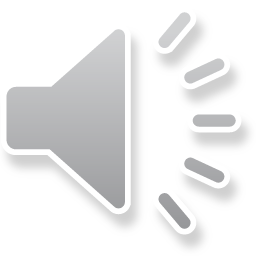 Pointers
A variable that stores an address is referred to as a pointer
Suppose you see:
		double *p_var{};
      you may describe the variable p_var as either

“a variable that stores the address of a double”
“a pointer to a double”

To be absolutely clear to the reader,		all pointer identifiers will be prefixed with 'p_'
This is a naming convention widely used in industry
We will use this naming convention in this course
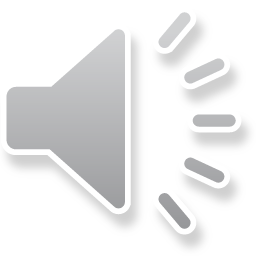 Size of a pointer
Question: You are compiling code for a processor and you ask yourself “How many bytes is an address on this processor?”
Solution:
      std::cout << sizeof( int * ) << " bytes" << std::endl;

It doesn’t matter which type you pick: bool, int, double, short
On the computer eceubuntu, we get the output of 8 bytes or 64 bits
It is unlikely any of you will get anything else
		unless you have access to your parent’s laptop or desktop
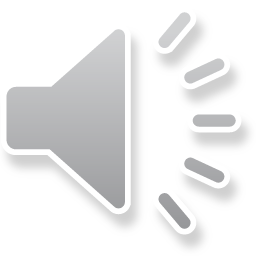 How do we access what is at that address?
Suppose you have an address
	int *p_datum{ &n };
Question: How do we access the integer stored at that address?
Solution: Prefix the identifier with an asterisk
int main() {
    int n{ 42 };
    int *p_datum{ &n };

    std::cout <<  p_datum << std::endl;
    std::cout << *p_datum << std::endl;
    *p_datum = 100;
    std::cout << *p_datum << " == " << n << std::endl;
    n = 99;
    std::cout << *p_datum << " == " << n << std::endl;
    return 0;
}
Output:
    0x7fff725f073c
    42
    100 == 100
99 == 99
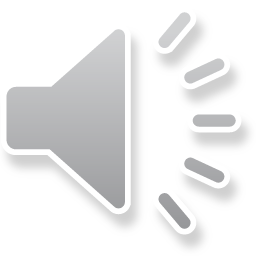 Why pointers?
Why do we need to store addresses?
Arrays are fixed in their size:
What if you have to change an array?
Local variables and parameters are out of scope as soon as a function returns
What if we require memory that continues to exist outside the scope of a given function?
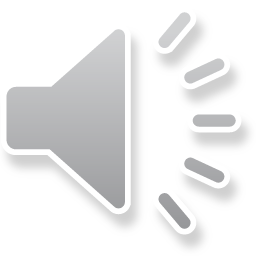 Making sense of C++ declarations
Consider these declarations:
	int  n;
	int  array[10];
	int *p_datum;
	int  gcd( int m, int n );

For n,		to get an integer value, you must use n
For array,	to get an integer value, you must use array[ n ]
For p_datum,	to get an integer value, you must use *p_datum
For gcd,	to get an integer value, you must call gcd( n1, n2 )
This was the original C design
   Unfortunately, this doesn’t work for int &n;
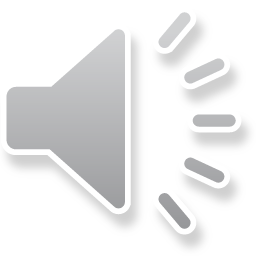 Capacity of an array?
Up to now, we have indexed arrays with int:
	char array[100];
	for ( unsigned int k{0}; k < 100; ++k ) {
	    array[k] = '\0';
	}
With a 64-bit computer, we could declare a much larger array:
	char array[10000000000];
	for ( unsigned int k{0}; k < 10000000000; ++k ) {
	    array[k] = '\0';
	}

Problem: the maximum int is 232 – 1 or approximately 4 billion
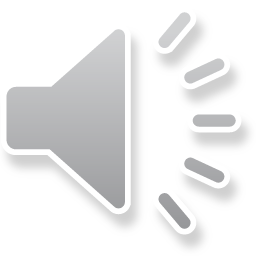 Capacity of an array?
The type of an index into an array depends on the processor
For 8-bit processors, we could use unsigned char
For 32-bit processors, we could use unsigned int
For 64-bit processors, we should use unsigned long

Fortunately, there is a universal solution:
The type std::size_t is always guaranteed to be an unsigned integer that can store the maximum index for a particular processor

From now on,
	if the purpose of a local variable is to index into an array,
	it will be declared to be of type std::size_t
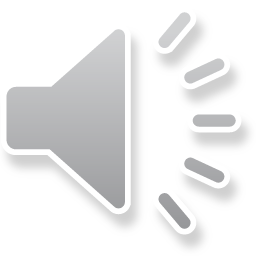 Summary
Following this lesson, you now
Understand the concept of addresses and storing them
Know how to access the address of data in memory
Know how to access and manipulate data at a memory location
Understand the size of addresses on different computer architectures
You know about std::size_t
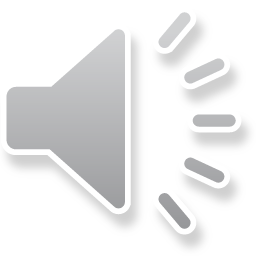 References
[1]	https://en.wikipedia.org/wiki/Pointer_(computer_programming)
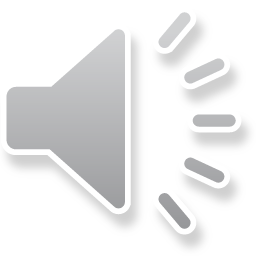 Colophon
These slides were prepared using the Georgia typeface. Mathematical equations use Times New Roman, and source code is presented using Consolas.

The photographs of lilacs in bloom appearing on the title slide and accenting the top of each other slide were taken at the Royal Botanical Gardens on May 27, 2018 by Douglas Wilhelm Harder. Please see
https://www.rbg.ca/
for more information.
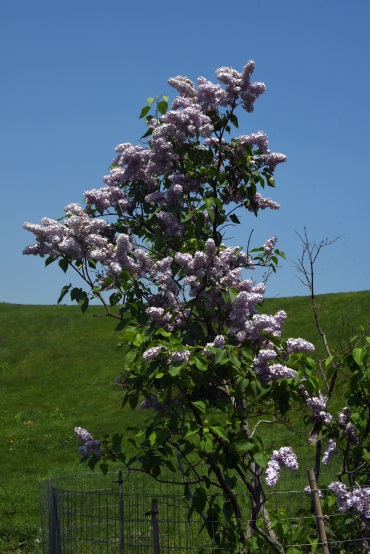 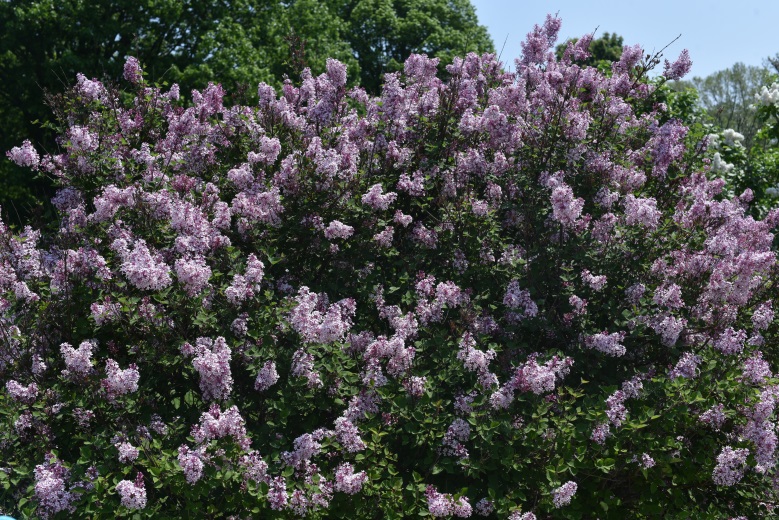 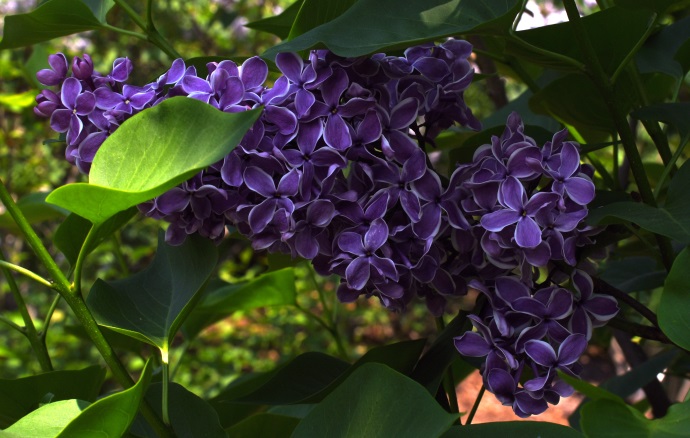 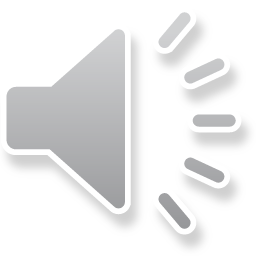 Disclaimer
These slides are provided for the ece 150 Fundamentals of Programming course taught at the University of Waterloo. The material in it reflects the authors’ best judgment in light of the information available to them at the time of preparation. Any reliance on these course slides by any party for any other purpose are the responsibility of such parties. The authors accept no responsibility for damages, if any, suffered by any party as a result of decisions made or actions based on these course slides for any other purpose than that for which it was intended.
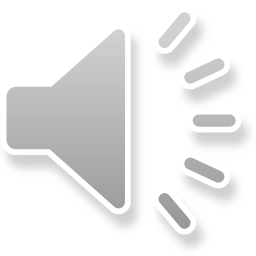